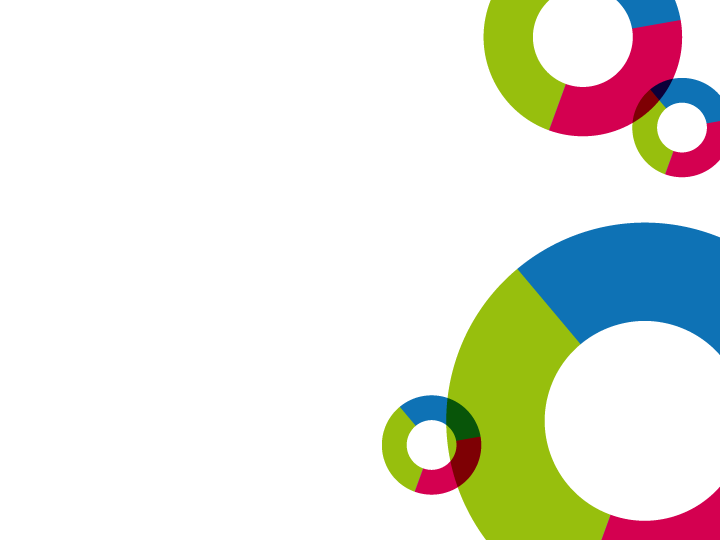 SEMINÁŘ PRO ŽADATELE
32. a 33. výzva IROP„INFRASTRUKTURA STŘEDNÍCH ŠKOL A VYŠŠÍCH ODBORNÝCH ŠKOL“
19. 1. 2016
Praha
9. 6. 2016
Praha
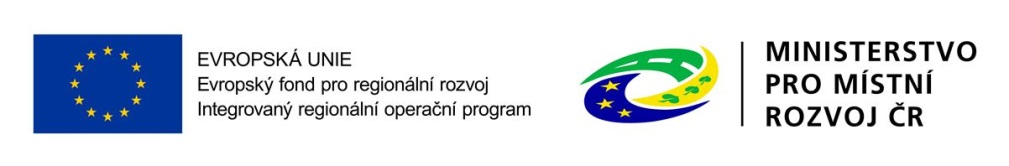 Program SEMINÁŘE
9:00 – 9:30	Prezence účastníků		

9:30 – 9:50   	Zahájení, představení Integrovaného regionálního   
                   	operačního programu, rolí Řídicího orgánu IROP a 					Centra pro regionální rozvoj České republiky

9:50 – 11:15	32. a 33. výzva IROP „Infrastruktura středních škol a 						vyšších odborných škol“ a „Infrastruktura středních škol a 				vyšších odborných škol (SVL)“ – parametry výzev, 						podporované aktivity, způsobilé výdaje, povinné přílohy 					žádosti o podporu, dotazy

11:15 – 11:30	Přestávka

11:30 – 13:00 Základní informace o aplikaci MS2014+, systém 							hodnocení projektů a další administrace projektu, 						kontrola výběrových a zadávacích řízení, dotazy

13:00 		Závěr
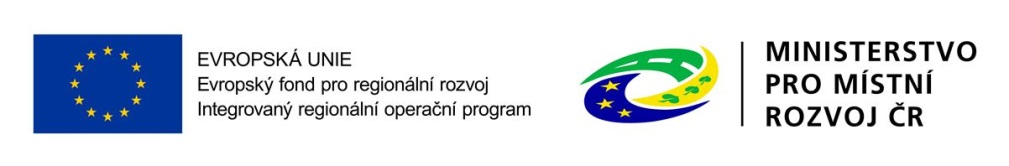 Role MMR a CRR
Ministerstvo pro místní rozvoj České republiky
= Řídicí orgán IROP (ŘO IROP)
řízení programu
příprava výzev a pravidel pro žadatele a příjemce, 
poskytovatel dotace 

Centrum pro regionální rozvoj České republiky
= zprostředkující subjekt pro IROP
konzultace, příjem a hodnocení žádostí o podporu, kontroly projektů, kontroly žádostí o platbu, administrace změn, zpracování podkladů pro certifikaci
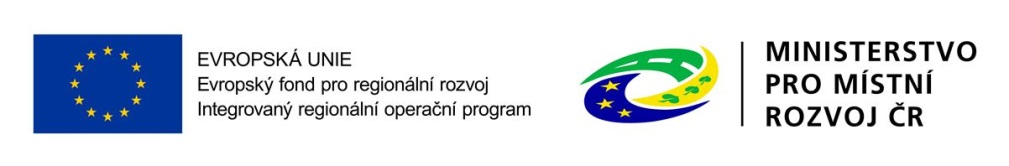 Pravidla pro žadatele a příjemce
Obecná pravidla
(závazná pro všechny specifické cíle a výzvy)
www.dotaceEU.cz/IROP

Specifická pravidla
(pro každou výzvu samostatný dokument) 
www.dotaceEU.cz/IROP
podporované aktivity, způsobilé výdaje, hodnoticí kritéria, povinné přílohy
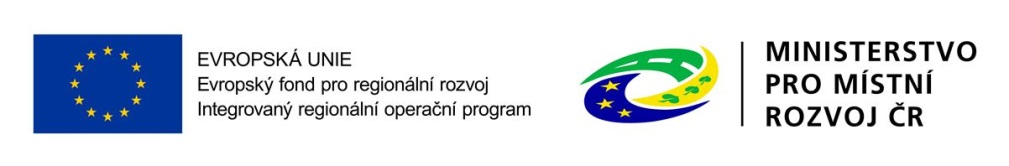 Pravidla pro žadatele a příjemce
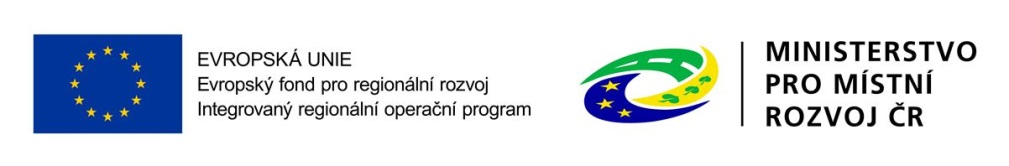 VÝZVY IROP
Výzvy v roce 2015
celkem vyhlášeno 19 výzev za 40 mld. Kč

Plán výzev v roce 2016
celkem plánováno 45 výzev za 83 mld. Kč
16 výzev v r. 2016 již vyhlášeno (Nízkoemisní vozidla; Muzea; Telematika pro veřejnou dopravu, Specifické informační a komunikační systémy a infrastruktura I., Výstavba a modernizace přestupních terminálů, Knihovny, eGovernment I., Vzdělávací a výcviková střediska IZS, SIKSI II, Rozvoj sociálních služeb, Rozvoj sociálních služeb SVL, Zvýšení kvality návazné péče, SŠ VOŠ, SŠ VOŠ – SVL, Sociální bydlení, Sociální bydlení - SVL)

Harmonogram výzev IROP: http://www.dotaceeu.cz/cs/Microsites/IROP/Dokumenty
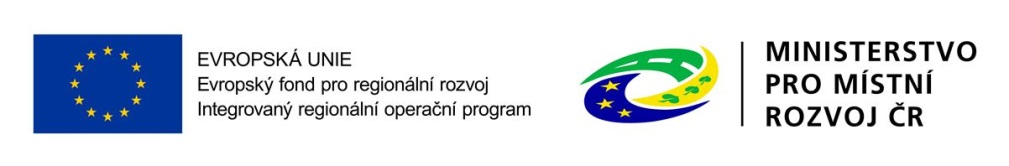 StruktUra IROP
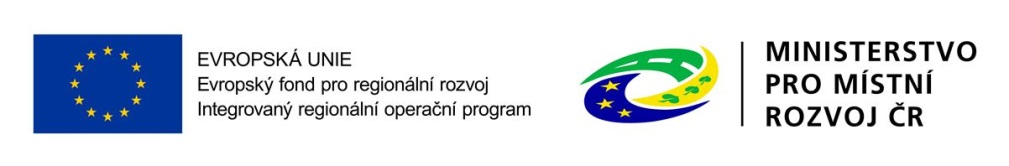 Prioritní osa 1
Prioritní osa 1 – Infrastruktura

SC 1.1 Zvýšení regionální mobility prostřednictvím modernizace 
             a rozvoje sítí regionální silniční infrastruktury navazující  
             na síť TEN-T
SC 1.2 Zvýšení podílu udržitelných forem dopravy
SC 1.3 Zvýšení připravenosti k řešení a řízení rizik a katastrof
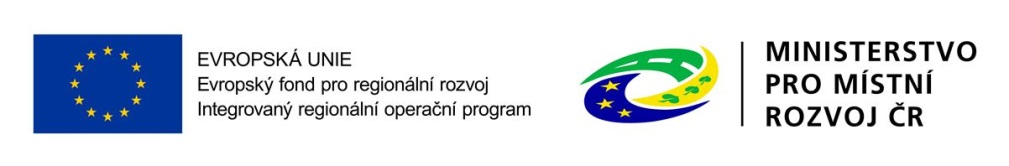 Prioritní osa 2
Prioritní osa 2 - Lidé
SC 2.1 Zvýšení kvality a dostupnosti služeb vedoucí k sociální inkluzi
SC 2.2 Vznik nových a rozvoj existujících podnikatelských aktivit
	 v oblasti sociálního podnikání
SC 2.3 Rozvoj infrastruktury pro poskytování zdravotních služeb      
             a  péče o zdraví
SC 2.4 Zvýšení kvality a dostupnosti infrastruktury pro vzdělávání 	 a celoživotní učení
SC 2.5 Snížení energetické náročnosti v sektoru bydlení
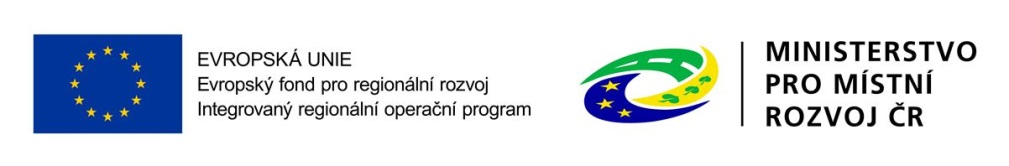 Prioritní osa 3
Prioritní osa 3 – Instituce

SC 3.1 Zefektivnění prezentace, posílení ochrany a  rozvoje     
            kulturního dědictví
SC 3.2 Zvyšování efektivity a transparentnosti veřejné správy   
            prostřednictvím rozvoje využití a kvality systémů
SC 3.3 Podpora pořizování a uplatňování dokumentů územního   
            rozvoje
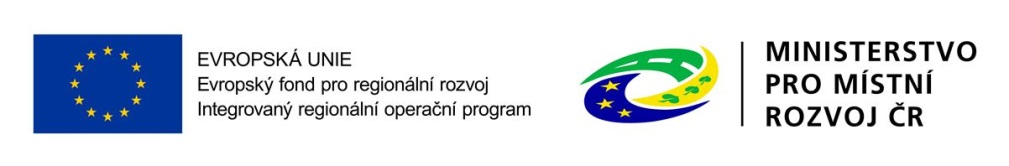 Prioritní osa 4
Prioritní osa 4 - Komunitně vedený místní rozvoj

SC 4.1 Posílení komunitně vedeného místního rozvoje za účelem
	zvýšení kvality života ve venkovských oblastech a aktivi-  
             zace místního potenciálu
SC 4.2 Posílení kapacit komunitně vedeného místního rozvoje za 	účelem zlepšení řídících a administrativních schopností 	MAS
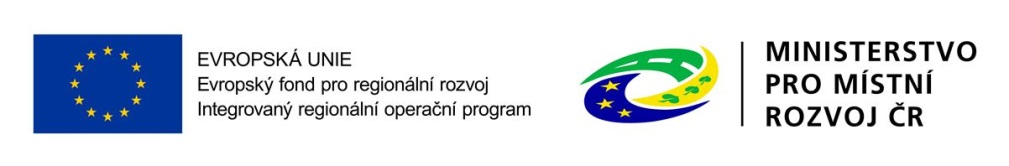 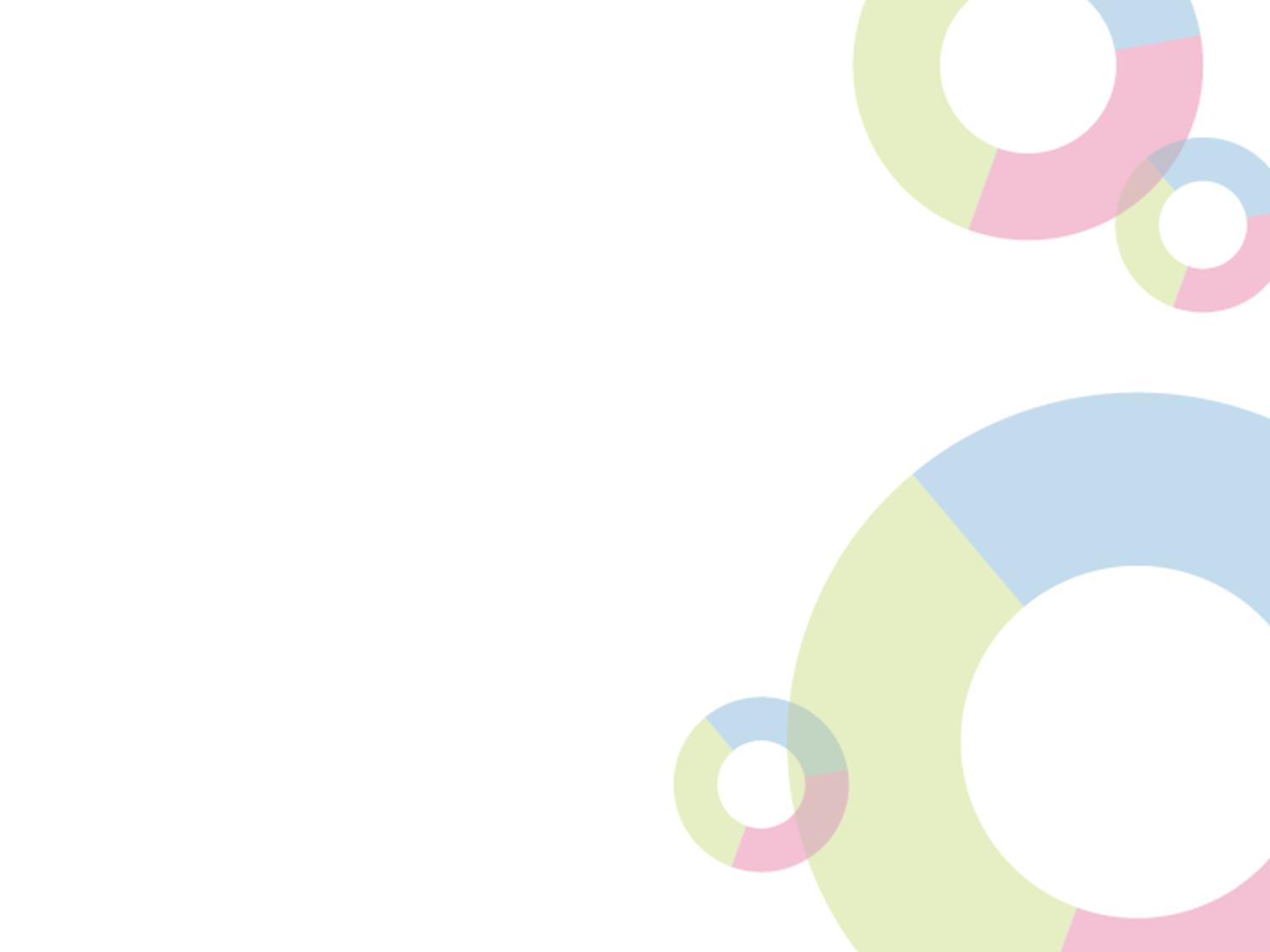 SPECIFICKÝ CÍL 2.4: Zvýšení kvality a dostupnosti infrastruktury pro vzdělávání a celoživotní učení
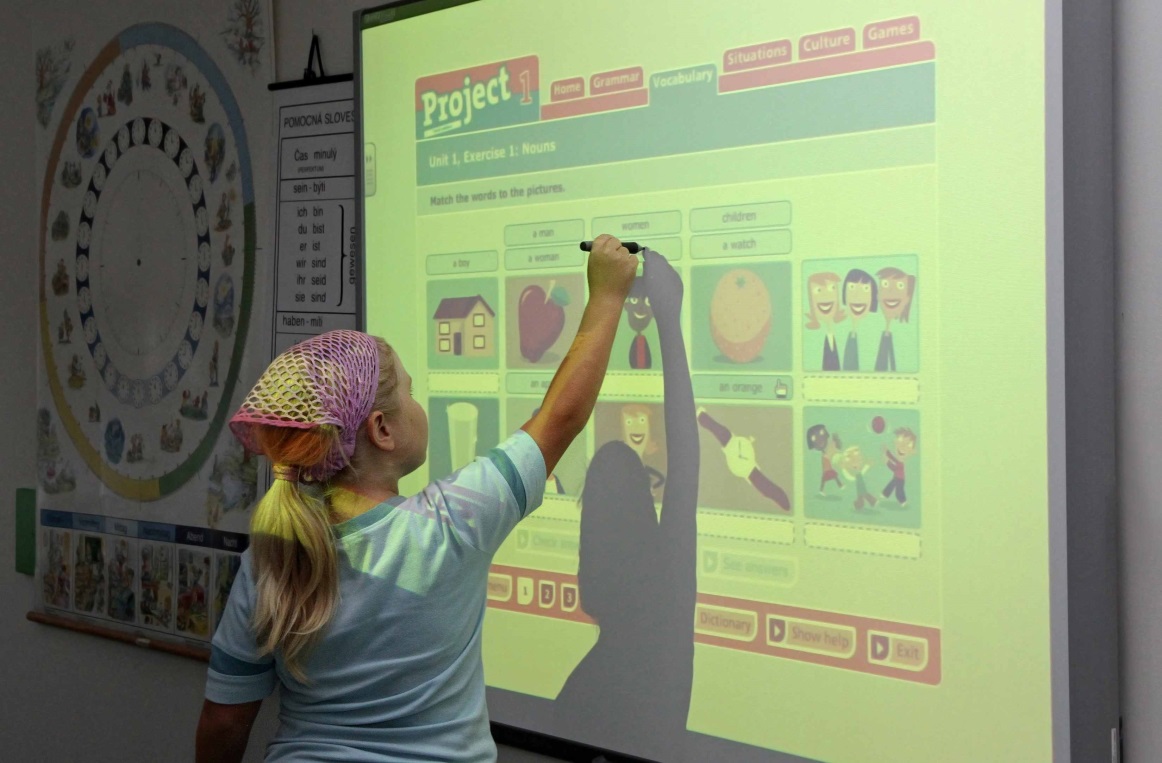 12
SPECIFICKÝ CÍL 2.4: Zvýšení kvality a dostupnosti infrastruktury pro vzdělávání a celoživotní učení
Cíl: prostřednictvím kvalitní a dostupné infrastruktury zajistit rovný přístup ke vzdělávání a k získávání klíčových schopností a tím zajistit reálnou uplatnitelnost na trhu práce.

Alokace: 473 mil. EUR (EFRR) 
13 mld. Kč z EU; celkem cca 15,3 mld. Kč
Aktivity: 
Předškolní vzdělávání
Základní školy
Střední a vyšší odborné školy
Zájmové, neformální a celoživotní vzdělávání
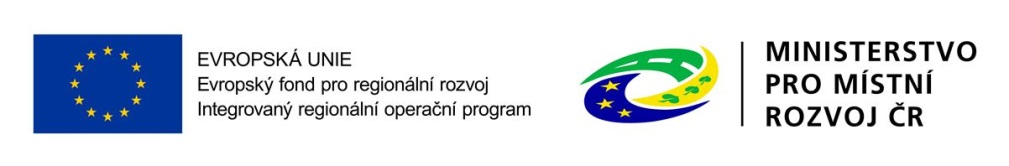 SPECIFICKÝ CÍL 2.4: Zvýšení kvality a dostupnosti infrastruktury pro vzdělávání a celoživotní učení
Příjemci: zařízení péče o děti do 3 let, školy a školská zařízení v oblasti předškolního, základního a středního vzdělávání a vyšší odborné školy,  další subjekty podílející se na realizaci vzdělávacích aktivit, kraje, organizace zřizované nebo zakládané kraji, obce, organizace zřizované nebo zakládané obcemi, nestátní neziskové organizace, církve, církevní organizace, organizační složky státu, příspěvkové organizace organizačních složek státu. 

Územní zaměření podpory: 
území ČR mimo hl. m. Prahu
správní obvody ORP bez sociálně vyloučené lokality
správní obvody ORP se sociálně vyloučenou  lokalitou
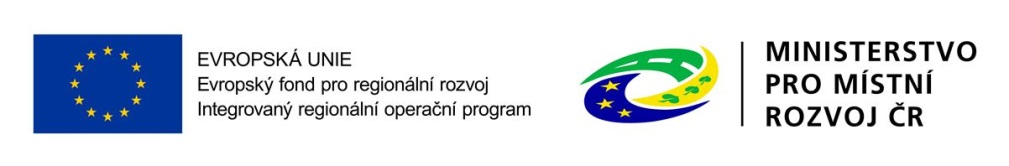 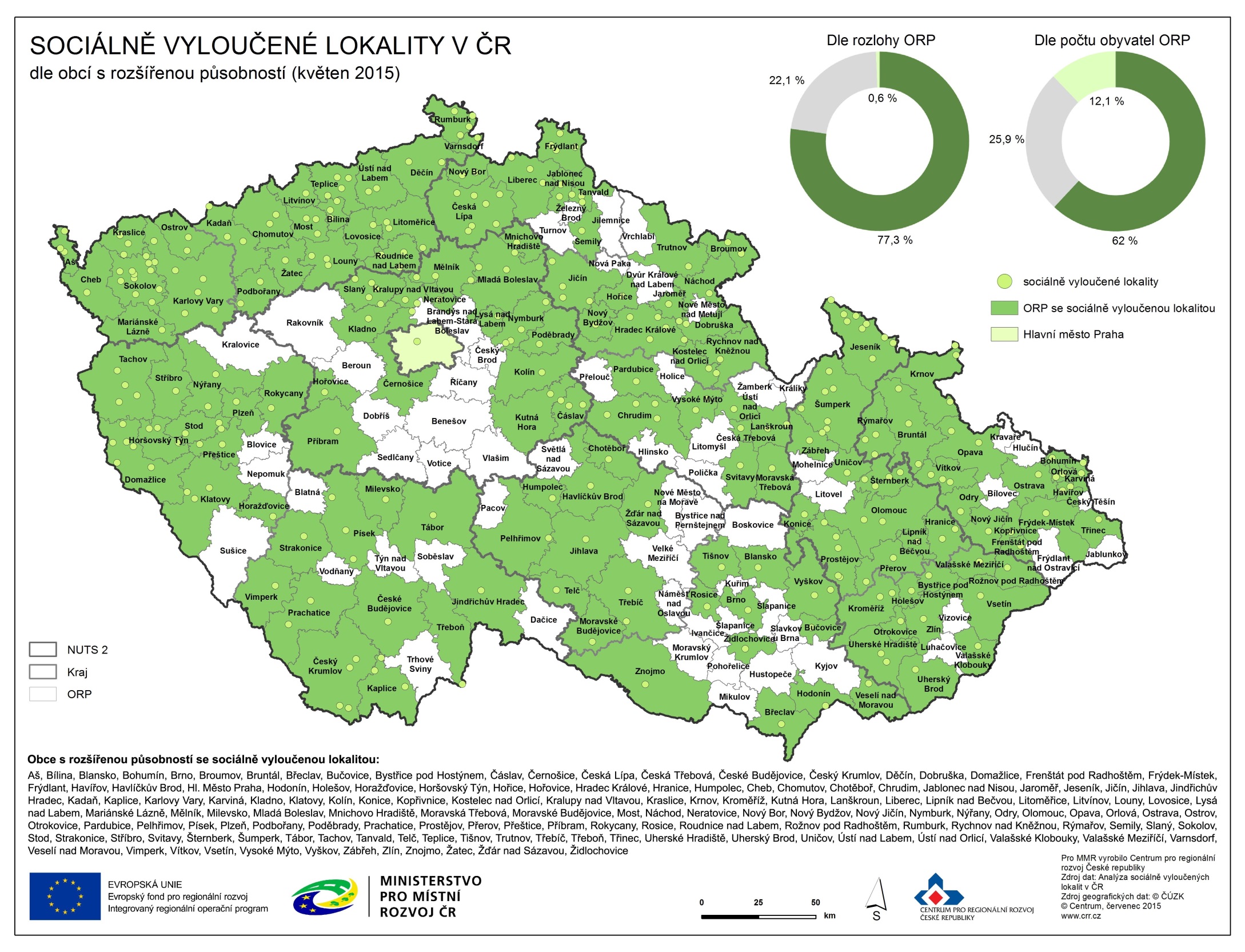 SPECIFICKÝ CÍL 2.4: Zvýšení kvality a dostupnosti infrastruktury pro vzdělávání a celoživotní učení
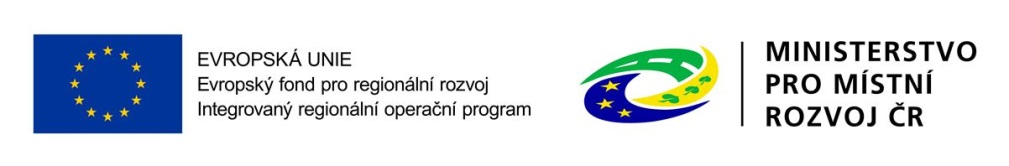 SPECIFICKÝ CÍL 2.4: Zvýšení kvality a dostupnosti infrastruktury pro vzdělávání a celoživotní učení
Akční plány vzdělávání

Místní akční plán vzdělávání (MAP)
Strategický rámec schválený Řídícím výborem MAP
zacílení priorit ZŠ a zájmového, neformálního a celoživotního vzdělávání
Krajský akční plán vzdělávání (KAP)
Seznam projektových záměrů pro investiční intervence
zacílení priorit SŠ/VOŠ a zájmového, neformálního a celoživotního vzdělávání
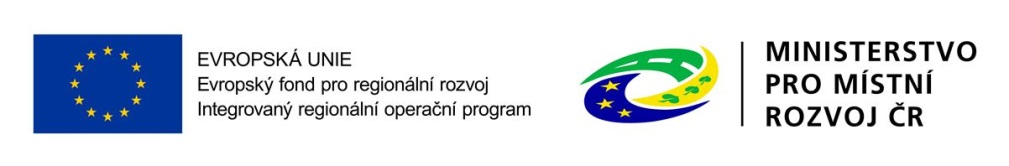 HARMONOGRAM VÝZEV
v SC 2.4 - Individuální projekty
Harmonogram výzev IROP 2016 a 2017 je dostupný na http://www.dotaceEu.cz/IROP v sekci „Dokumentace“ (Harmonogram výzev).
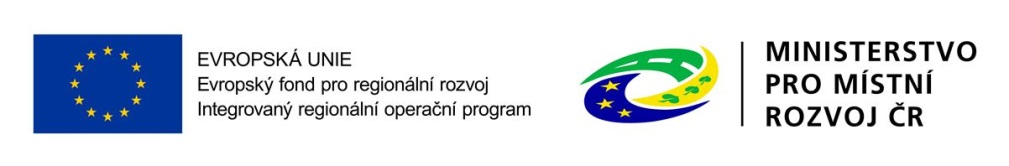 Individuální projekty SC 2.4 IROP
Infrastruktura pro předškolní vzdělávání
Celková alokace z EU – 2,5 mld. Kč
v roce 2015 vyhlášeno za 2,4 mld. Kč (výzva č. 14 a 15)

Infrastruktura pro základní školy
Celková alokace z EU – 2,65 mld. Kč
plán vyhlášení pro rok 2016 (srpen)  – 1,8 mld. Kč

Infrastruktura pro střední školy a vyšší odborné školy
Celková alokace z EU – 2,65 mld. Kč
vyhlášeno pro rok 2016 – 1,3 mld. Kč (výzva č. 32 a 33)

Infrastruktura pro zájmové, neformální a celoživotní vzdělávání
Celková alokace z EU – 590 mil. Kč
plán vyhlášení pro rok 2016 (říjen) – 500 mil. Kč
18
[Speaker Notes: výzva č.	Alokace EFRR (Kč)	Projekty EFRR (Kč)	Alokace - projekty (Kč)	Zaregistrované projekty	Odhad alokace na přibližně x projektů
14. NE SVL	974 596 169	                     849 218 309	125 377 860	                     60	                    60
15. SVL	1 461 894 254	2 265 721 050	- 803 826 796	180	                   115
celkem	2 436 490 423	1 075 790 359	- 678 448 936	240	                   175]
vzdělávání pro integrované nástroje
Infrastruktura pro předškolní vzdělávání (ITI a IPRÚ)
plán vyhlášení na červen 2016
Celková alokace 1,05 mld. Kč a 269 mil. Kč
Regionální vzdělávání (ITI a IPRÚ)
plán vyhlášení na listopad 2016
Celková alokace 3,15 mld. Kč a 889 mil Kč
Komunitně vedený místní rozvoj - vzdělávání 
plán vyhlášení na listopad 2016
Celková alokace 2 mld. Kč
19
Kontakty a informace
Centrum pro regionální rozvoj České republiky:
Krajská oddělení Centra pro regionální rozvoj České republiky
Projekty, u kterých jsou žadateli příspěvkové organizace organizačních složek státu, budou administrovány na Oddělení hodnocení projektů OSS v Praze. 
Aktuální kontakty jsou k dispozici na webových stránkách
http://www.crr.cz/cs/kontakty/kontakty-irop

Výzvy k předkládání žádostí o podporu:
http://dotaceeu.cz/cs/microsites/irop/vyzvy
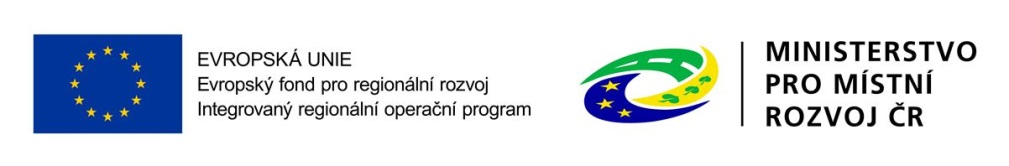 upozornění pro žadatele
Realizace projektu nesmí být ukončena před podáním žádosti o podporu.
Etapy projektu mohou být minimálně tříměsíční.
Pozorně pročíst Podmínky Rozhodnutí o poskytnutí dotace.
Postupovat nejen v souladu se specifickými pravidly, ale také s Obecnými pravidly pro žadatele a příjemce.
Žádosti o podporu finalizovat v IS KP14+ dříve než v posledních hodinách před ukončením příjmu žádostí ve výzvě.
Projekt musí být předložen do správné výzvy dle právního obvodu ORP.
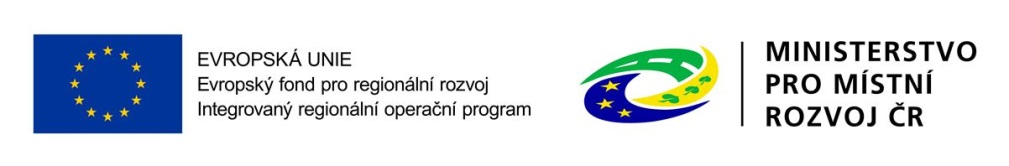 upozornění pro žadatele
Nutné doložit všechny relevantní povinné přílohy k žádosti.
Nutnost souladu údajů uváděných v žádosti o podporu v IS KP14+ a v povinných přílohách k žádosti.
Jednoznačně vymezovat způsobilé výdaje projektu, a to jak jednotlivě, tak ve skupině výdajů na hlavní aktivity (min. 85 %) a vedlejší aktivity projektu (max. 15 %).
Hodnoty indikátorů musí odpovídat postupům stanoveným v metodických listech indikátorů, které jsou přílohou specifických pravidel.
Respektovat stanovená pravidla veřejné podpory.
Úspěšný projekt musí nezbytně splňovat všechna obecná a specifická kritéria přijatelnosti.
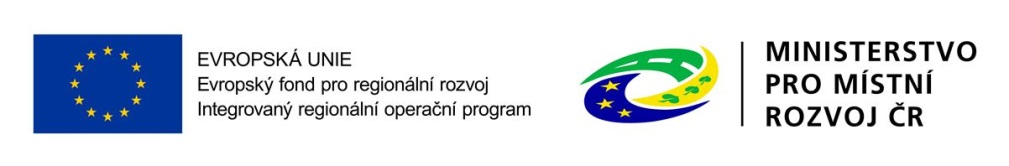 32. Výzva IROP „Infrastruktura středních škol a vyšších odborných škol“
Vyhlášení výzvy:  19. 5. 2016  
Příjem žádostí:  	30. 6. 2016 - 18. 11. 2016                                  
Kolová výzva: hodnocení projektů po ukončení příjmu žádostí
Datum ukončení realizace projektu:  do 31. 12. 2018
Realizace projektu nesmí být ukončena před podáním žádosti
Alokace:  393 000 000 Kč (EFRR) + 69,4 mil. Kč (spolufinancování)   
Území realizace: území ČR mimo území hl. m. Prahy – správní obvody ORP bez SVL (viz příloha č. 2 Specifických pravidel)
http://www.dotaceeu.cz/cs/Microsites/IROP/Vyzvy/Vyzva-c-32-Infrastruktura-strednich-a-vyssich-odbornych-skol
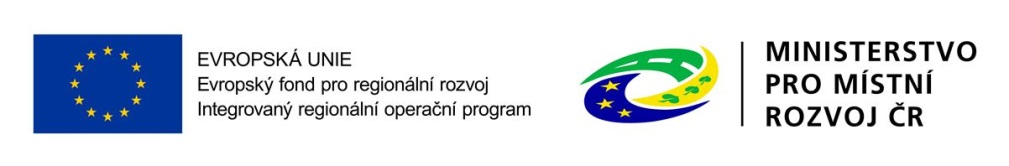 33. Výzva IROP „Infrastruktura středních škol a vyšších odborných škol (svl)“
Vyhlášení výzvy:  19. 5. 2016  
Příjem žádostí:  	30. 6. 2016 - 18. 11. 2016                                  
Kolová výzva: hodnocení projektů po ukončení příjmu žádostí
Datum ukončení realizace projektu:  do 31. 12. 2018
Realizace projektu nesmí být ukončena před podáním žádosti
Alokace:  917 000 000 Kč (EFRR) + 162 mil. Kč (spolufinancování)   
Území realizace: území ČR mimo území hl. m. Prahy – správní obvody ORP se SVL (viz příloha č. 2 Specifických pravidel)
http://www.dotaceeu.cz/cs/Microsites/IROP/Vyzvy/33-vyzva-Infrastruktura-strednich-a-vyssich-odbornych-skol-(SVL)
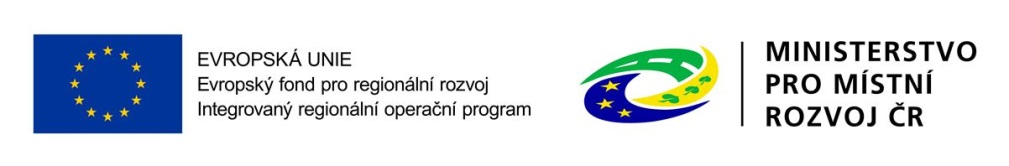 32. A 33. Výzva IROP - „SŠ/VOŠ“ a „SŠ/VOŠ (SVL)“
Oprávnění žadatelé: 
školy a školská zařízení v oblasti středního vzdělávání a vyšší odborné školy
kraje; organizace zřizované nebo zakládané kraji
obce; organizace zřizované nebo zakládané obcemi
nestátní neziskové organizace
církve; církevní organizace
organizační složky státu
příspěvkové organizace organizačních složek státu
další subjekty podílející se na realizaci vzdělávacích aktivit (subjekty s volnou živností č. 72 „mimoškolní výchova a vzdělávání, pořádání kurzů, školení, včetně lektorské činnosti“ a vysoké školy)
NNO, církve a církevní organizace musí vykonávat činnost v oblasti školství; hlavním účelem jejich činností není zisk
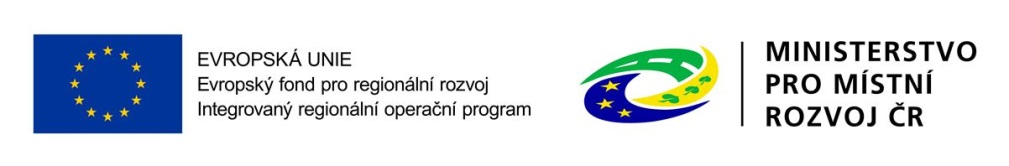 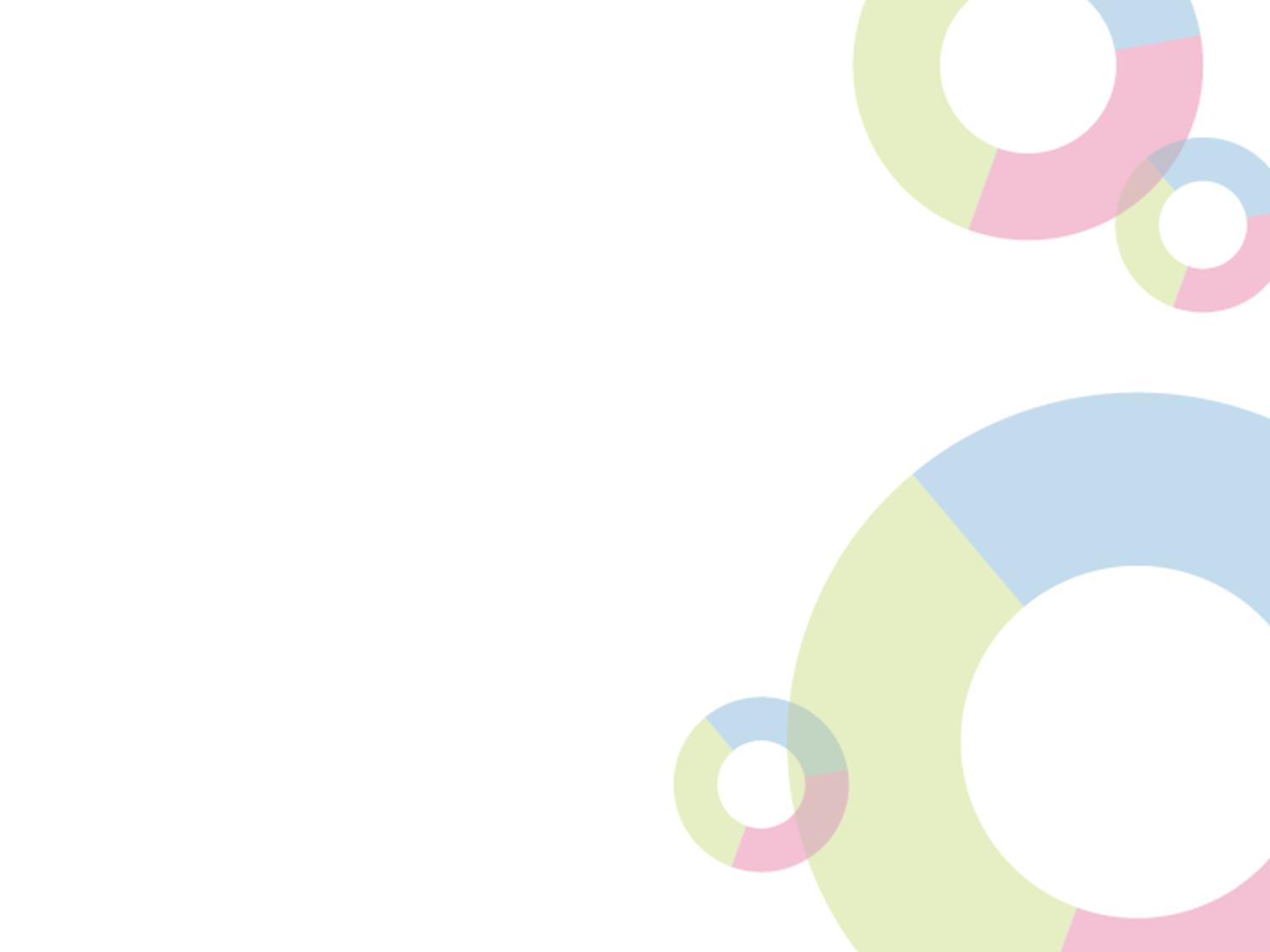 32. A 33. Výzva IROP - „SŠ/VOŠ“ a „SŠ/VOŠ (SVL)“

Struktura financování
1) Organizační složky státu a jejich příspěvkové organizace, státní vysoké školy
EFRR                    85 % z celkových způsobilých výdajů, 
státní rozpočet      15 % z celkových způsobilých výdajů.

2) Právnické osoby vykonávající činnost škol a školských zařízení, které jsou zapsány ve školském rejstříku 
EFRR				85 % z celkových způsobilých výdajů, 
státní rozpočet	  5 % z celkových způsobilých výdajů, 
příjemce			10 % z celkových způsobilých výdajů.
26
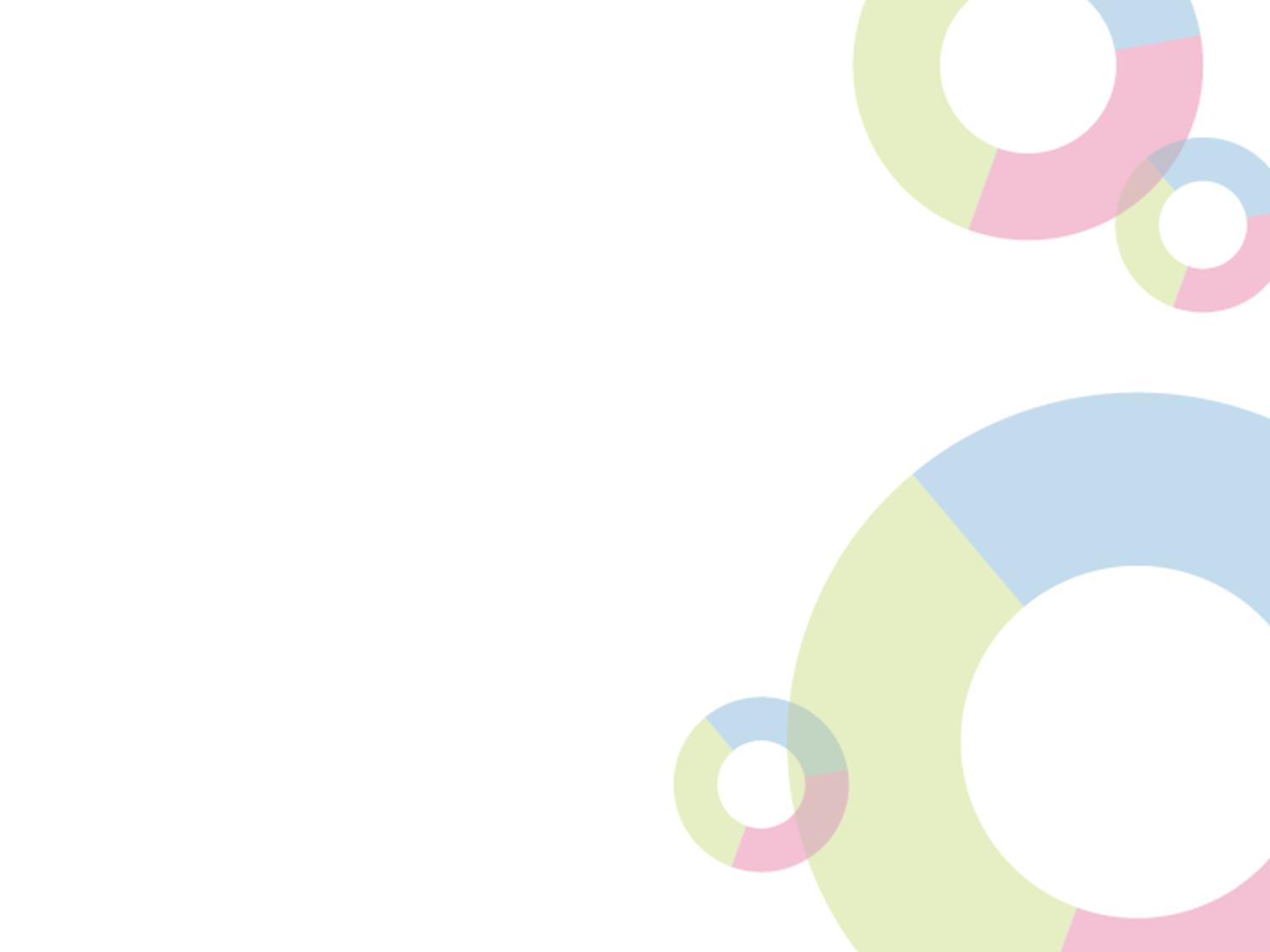 32. A 33. Výzva IROP - „SŠ/VOŠ“ a „SŠ/VOŠ (SVL)“
3) Kraje, obce, jejich organizační složky, jimi zřizované příspěvkové organizace a dobrovolné svazky obcí 
EFRR				85 % z celkových způsobilých výdajů, 
státní rozpočet	  5 % z celkových způsobilých výdajů,
příjemce			10 % z celkových způsobilých výdajů.

4) Soukromoprávní subjekty vykonávající veřejně prospěšnou činnost, jejichž hlavním účelem činnosti není vytváření zisku a současně vykonávají veřejně prospěšnou činnost v oblasti definované výzvou
EFRR				85 % z celkových způsobilých výdajů, 
státní rozpočet	10 % z celkových způsobilých výdajů,
příjemce			  5 % z celkových způsobilých výdajů.
27
32. A 33. Výzva IROP - „SŠ/VOŠ“ a „SŠ/VOŠ (SVL)“
5) Veřejné vysoké školy a výzkumné organizace
EFRR				85 % z celkových způsobilých výdajů, 
státní rozpočet	10 % z celkových způsobilých výdajů,
příjemce			  5 % z celkových způsobilých výdajů.

6) Ostatní subjekty neobsažené ve výše uvedených kategoriích
EFRR				85 % z celkových způsobilých výdajů, 
státní rozpočet	  0 % z celkových způsobilých výdajů,
příjemce			 15 % z celkových způsobilých výdajů.

Pozn.: podnikající subjekty mají vždy podíl 0 % ze státního rozp.
28
32. A 33. Výzva IROP - „SŠ/VOŠ“ a „SŠ/VOŠ (SVL)“
Podpora může být poskytnuta na podporu infrastruktury škol a školských zařízení pro střední a vyšší odborné vzdělávání (včetně víceletých gymnázií) podle zákona č. 561/2004 Sb., školský zákon, ve znění pozdějších předpisů, zapsaných v Rejstříku škol a školských zařízení k datu vyhlášení výzvy ve vazbě na: 
-	klíčové kompetence (komunikace v cizích jazycích, práce s 		digitálními technologiemi, přírodní vědy, technické a řemeslné 		obory);
-	budování bezbariérovosti škol;
- 	rozšiřování kapacit kmenových tříd – pouze výzva č. 33.
Není možné realizovat projekt zaměřený pouze na aktivity spojené se zajištěním konektivity školy nebo na aktivity vedoucí k sociální inkluzi (nákup kompenzačních pomůcek, stavební úpravy a vybavení poradenských pracovišť).
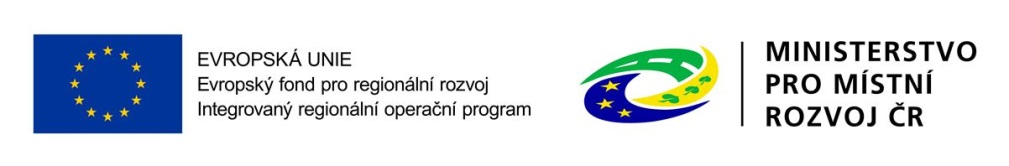 32. A 33. Výzva IROP - „SŠ/VOŠ“ a „SŠ/VOŠ (SVL)“
Cíl: prostřednictvím kvalitní a dostupné infrastruktury zajistit rovný přístup ke vzdělávání a k získávání klíčových schopností a tím zajistit reálnou uplatnitelnost na trhu práce.
Projektové záměry musí být v souladu s Krajským akčním plánem vzdělávání.
Výše celkových způsobilých výdajů:
Minimální výše celkových způsobilých výdajů:     1 000 000 Kč
Maximální výše celkových způsobilých výdajů:  99 000 000 Kč 

Dotace – ex-post financování
Převod finančních prostředků – ex-post financování pro organizační složky státu a jejich příspěvkové organizace
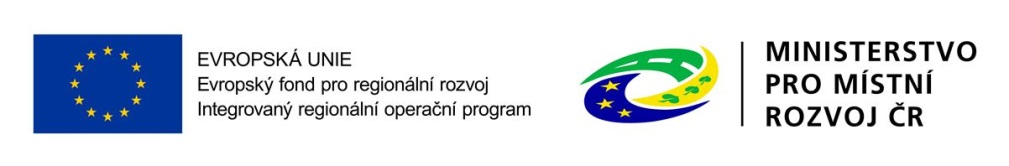 32. A 33. Výzva IROP - „SŠ/VOŠ“ a „SŠ/VOŠ (SVL)“
Hlavní podporované aktivity (min. 85 % celkových způsobilých výdajů)
stavby a stavební práce spojené s výstavbou infrastruktury středních a vyšších odborných škol včetně vybudování přípojky pro přivedení inženýrských sítí,
rekonstrukce a stavební úpravy stávající infrastruktury (včetně zabezpečení bezbariérovosti dle vyhlášky č. 398/2009 Sb.),
nákup budov, 
pořízení vybavení budov a učeben,
pořízení kompenzačních pomůcek,
zajištění vnitřní konektivity školy a připojení k internetu.
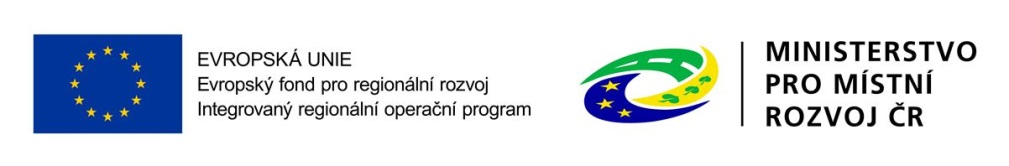 32. A 33. Výzva IROP - „SŠ/VOŠ“ a „SŠ/VOŠ (SVL)“
Vedlejší podporované aktivity (max. 15 % celkových způsobilých výdajů)
nákup pozemků pro výstavbu nové budovy nebo přístavbu stávající budovy (do 10 % celkových způsobilých výdajů projektu), 
demolice souvisí s realizací projektu, 
pořízení bezpečnostních prvků a zařízení u vstupu do budovy 
úpravy zeleně a venkovního prostranství, 
projektová dokumentace, EIA, zabezpečení výstavby (technický dozor investora, BOZP, autorský dozor), 
pořízení služeb bezprostředně související s realizací projektu (příprava a realizace zadávacích a výběrových řízení, zpracování studie proveditelnosti), 
povinná publicita (podle kap. 13 Obecných pravidel).
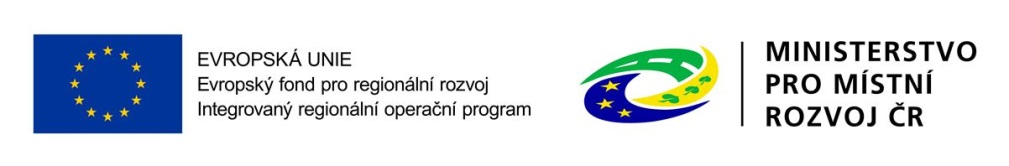 32. A 33. Výzva IROP - „SŠ/VOŠ“ a „SŠ/VOŠ (SVL)“
Způsobilé výdaje (hlavní aktivity) 
•	stavby, přístavby, nástavby, stavební úpravy a rekonstrukce budov sloužící středoškolskému nebo vyššímu odbornému vzdělávání:
odborné a specializované učebny a výukové prostory ve vazbě na klíčové kompetence, spojovací prostory a nezbytné zázemí těchto učeben (např. šatny k dílnám, sociální zázemí)
odborné kabinety ve vazbě na klíčové kompetence,
školní poradenské pracoviště v budově školy,
nové kmenové učebny za účelem rozšíření kapacity školy, spojovacích prostor a zázemí nezbytné pro zvýšené kapacity žáků (šatny, sociální zázemí), nové kabinety ve vazbě na rozšiřování kapacit školy – pouze výzva č. 33
•	stavby a stavební úpravy objektu dle vyhlášky č. 398/2009 Sb. související s podporou sociální inkluze v celé budově (např. zajištění bezbariérového přístupu),
•	budování a modernizace související inženýrské sítě
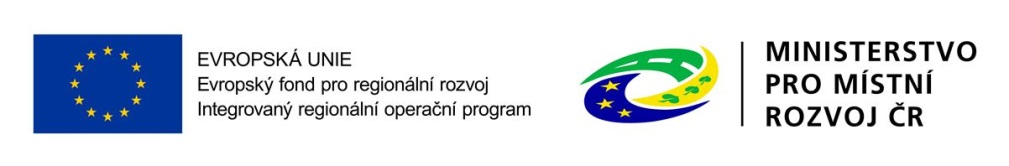 32. A 33. Výzva IROP - „SŠ/VOŠ“ a „SŠ/VOŠ (SVL)“
Způsobilé výdaje (hlavní aktivity) 
nákup budovy (celé nebo její části), která bude sloužit středoškolskému/vyššímu odbornému vzdělávání, včetně pozemku na kterém budova stojí (pozemek v hlavní aktivitě, ale do 10 % CZV),
pořízení nábytku a vybavení učeben, výukových prostor, šaten a kabinetů ve vazbě na klíčové kompetence,
nákup výukových pomůcek a technického vybavení učeben a výukových prostor ve vazbě na klíčové kompetence (např. laboratorní soustavy, měřící zařízení, nářadí, SW a HW vybavení ve vazbě na klíčové kompetence: výuku cizích jazyků, přírodní vědy, technické a řemeslné obory), 
pořízení nábytku a vybavení poradenských pracovišť,
pořízení nábytku a vybavení nových kmenových učeben, šaten a kabinetů ve vazbě na zvýšenou kapacitu – pouze výzva č. 33,
pořízení kompenzačních pomůcek
DPH
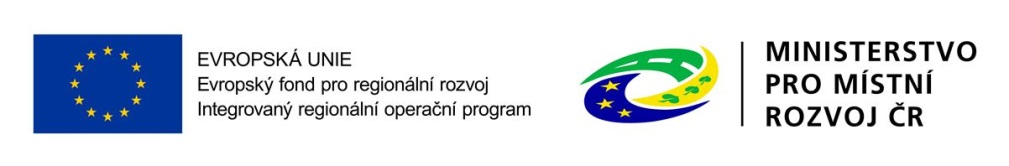 32. A 33. Výzva IROP - „SŠ/VOŠ“ a „SŠ/VOŠ (SVL)“
Způsobilé výdaje (hlavní aktivity) 
Konektivita školy k veřejnému internetu (WAN) - viz příloha č. 11 Pravidel)
síťové zařízení WAN-LAN,
bezpečnostní zařízení,
nezbytné vybavení a vedení poslední míle k přípojnému bodu poskytovatele internetu popř. propojení budov školy (rádiový přijímač, anténní zařízení, metalické nebo optické vedení na pozemku a v budovách školy),
nezbytné licence SW a nákup HW související s funkcionalitou síťového nebo bezpečnostního zařízení,
nezbytné vybavení pro umístění, instalaci a provoz technologie,
Vnitřní konektivita školy (LAN) - viz příloha č. 11 Pravidel)
aktivní prvky, servery, síťové sondy a analyzátory, wifi vysílače, systém centrálního řízení wifi (centrální řadiče), úložiště pro kolektory; SW nezbytný pro provoz infrastruktury (licence OS, přístupové licence), standardní záruka
Další bezpečnostní prvky  - viz příloha č. 11 Pravidel)
SW, HW, licence, náklady na implementaci a integraci přímo související s pořizovaným SW a HW.
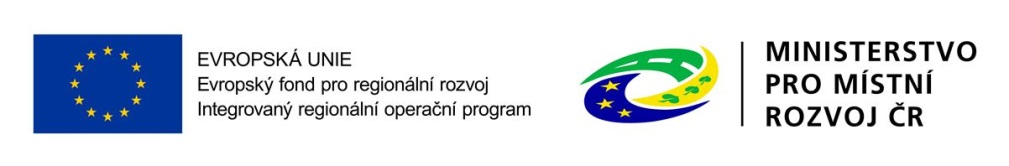 32. A 33. Výzva IROP - „SŠ/VOŠ“ a „SŠ/VOŠ (SVL)“
Způsobilé výdaje (vedlejší aktivity) 
nákup pozemku pro výstavbu nové budovy nebo přístavbu stávající budovy SŠ/VOŠ (do 10 % celkových způsobilých výdajů projektu),
demolice budov v areálu školy, jejichž odstranění souvisí s realizací projektu, 
pořízení bezpečnostních prvků a zařízení u vstupu do budovy (např. elektronické zabezpečení vstupu do budovy),
úpravy venkovního prostranství v areálu zařízení SŠ/VOŠ (přístupové cesty v areálu školy/školského zařízení, parkové úpravy, pořízení a obnova mobiliáře, např. lavičky) a přístřešky nevyžadující stavební povolení,
zabezpečení výstavby (technický dozor investora, BOZP, autorský dozor),
projektová dokumentace stavby, EIA,
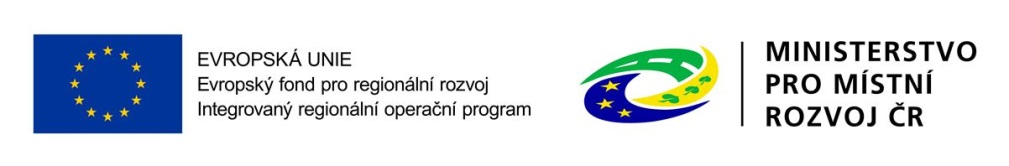 32. A 33. Výzva IROP - „SŠ/VOŠ“ a „SŠ/VOŠ (SVL)“
Způsobilé výdaje (vedlejší aktivity) 
pořízení služeb bezprostředně souvisejících s realizací projektu (příprava a realizace zadávacích a výběrových řízení, zpracování studie proveditelnosti),
nákup služeb, které jsou součástí pořízení dlouhodobého hmotného a nehmotného majetku, nejsou-li tyto služby součástí pořizovací ceny vybavení, 
povinná publicita (viz kap. 13 Obecných pravidel),
DPH
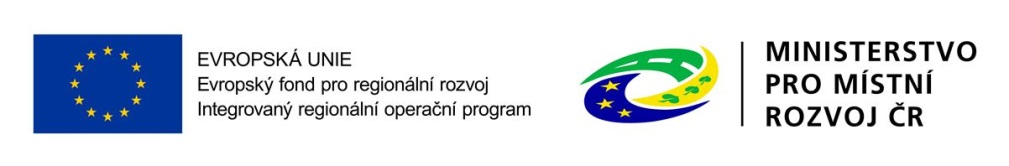 32. A 33. Výzva IROP - „SŠ/VOŠ“ a „SŠ/VOŠ (SVL)“
Nezpůsobilé výdaje 
nákup budov určených k demolici.
nákup SW a HW bez vazby na klíčové kompetence (cizí jazyk, přírodní vědy, technické a řemeslné obory), odbornou učebnu počítačů, konektivitu školy nebo kompenzační pomůcky,
výdaje na výstavbu/rekonstrukce a vybavení škol a školních budov bez vazby na hlavní aktivity projektu (např. rekonstrukce a vybavení stávající kmenové učebny),
výdaje na výstavbu/rekonstrukci a vybavení kuchyně či jídelny určené k stravování žáků,
výdaje na výstavbu/rekonstrukci tělocvičny,
výdaje na výstavbu/rekonstrukci víceúčelových sportovních hřišť, bazénů,
výdaje na výstavbu/rekonstrukci čističky odpadních vod,
solární panely a další zdroje energie pro provoz školy či školského zařízení,
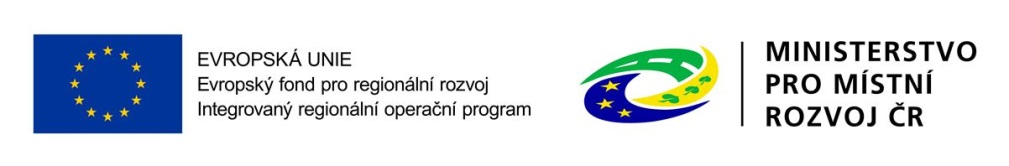 32. A 33. Výzva IROP - „SŠ/VOŠ“ a „SŠ/VOŠ (SVL)“
Nezpůsobilé výdaje 
výdaje na zateplování a rekonstrukce fasád stávajících budov škol a školních zařízení (zateplovací systémy jsou způsobilé pouze v rámci novostaveb a v části přístavby či nástavby budovy),
výdaje na výměnu oken stávajících budov škol a školských zařízení (nová okna lze pořídit pouze pro odborné učebny s vazbou na klíčové kompetence a nové kmenové třídy dotčené projektem),
výdaje na rekonstrukci střechy stávajících budov škol a školských zařízení, pokud nástavbou nedošlo k rozšíření odborných učeben s vazbou na klíčové kompetence či vzniku nových kmenových učeben,
výdaje na výstavbu/rekonstrukci venkovních učeben,
trenažér pro výuku řízení vozidla,
náklady na vedlejší podporované aktivity, které budou přesahovat 15 % z celkových způsobilých výdajů projektu,
další výdaje na konektivitu (upřesněno v Pravidlech),
znalecké posudky, cla, manka, provize, nájemné, platy, pokuty…
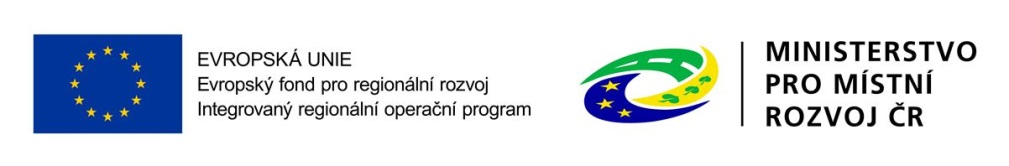 32. A 33. Výzva IROP - „SŠ/VOŠ“ a „SŠ/VOŠ (SVL)“
Povinné přílohy žádosti
1.	Plná moc
2.	Dokumentace k zadávacím a výběrovým řízením
3.	Doklad o právní subjektivitě
4.	Výpis z rejstříku trestů
5.	Studie proveditelnosti
6.	Doklad o prokázání právních vztahů k majetku, který je 	předmětem 	projektu
7.	Územní rozhodnutí s nabytím právní moci nebo územní 	souhlas nebo 	účinná veřejnoprávní smlouva nahrazující územní řízení
8.	Žádost o stavební povolení nebo ohlášení, případně stavební 	povolení s 	nabytím právní moci nebo souhlas s provedením 	ohlášeného stavebního 	záměru nebo účinná veřejnoprávní 	smlouva nahrazující stavební povolení
9.	Projektová dokumentace pro vydání stavebního povolení 	nebo pro ohlášení 	stavby
10.	Položkový rozpočet stavby
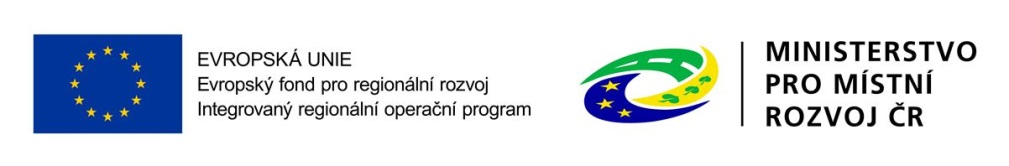 32. A 33. Výzva IROP - „SŠ/VOŠ“ a „SŠ/VOŠ (SVL)“
Povinné přílohy žádosti
 Seznam objednávek – přímých nákupů
 Výpis z Rejstříku škol a školských zařízení
 Výpočet čistých jiných peněžních příjmů
15.	Memorandum či smlouva o spolupráci škol
16.	Smlouva o spolupráci mezi vzdělávacím zařízením a 	zaměstnavatelem, nebo akademickým pracovištěm

Pokud je některá povinná příloha pro žadatele nerelevantní (např. projektová dokumentace pro vydání stavebního povolení nebo pro ohlášení stavby v případě, že předmětem projektu je pouze pořízení vybavení a technologií), žadatel nahraje jako přílohu dokument, ve kterém uvede zdůvodnění nedoložení povinné přílohy.
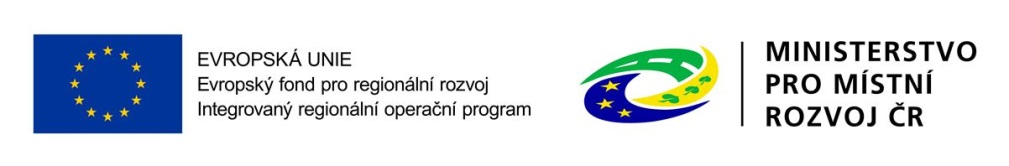 32. A 33. Výzva IROP - „SŠ/VOŠ“ a „SŠ/VOŠ (SVL)“
Povinné přílohy žádosti

Příloha č. 5 - Studie proveditelnosti
Osnova studie proveditelnosti je přílohou č. 4 Specifických pravidel
základní dokument pro hodnocení projektu a určení potřebnosti
pokud je v projektu více škol, je nutné popsat záměry každé školy zvlášť, je nutní popisovat i jednotlivé učebny

Příloha č. 6. - Doklad o prokázání právních vztahů k majetku, který je předmětem projektu
Majetek lze pronajmout pouze od subjektů, které spadají do oprávněných žadatelů, nebo od fyzických či právnických osob, které mají oprávnění k činnosti související s daným oborem vzdělání a uzavřely se školou smlouvu o obsahu a rozsahu praktického vyučování a podmínkách pro jeho konání.
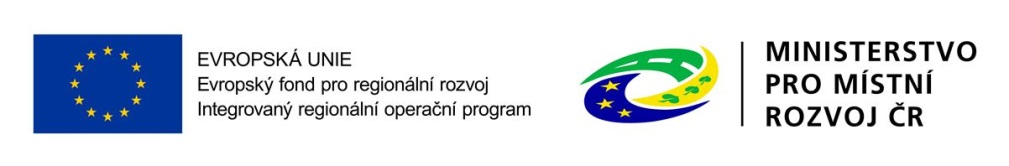 32. A 33. Výzva IROP - „SŠ/VOŠ“ a „SŠ/VOŠ (SVL)“
Povinné přílohy žádosti

Příloha č. 15 - Memorandum či smlouva o spolupráci škol
Vazba na věcné hodnocení a spolupráci škol (ZŠ/SŠ/VOŠ; spolupráci žadatel popisuje také ve studii proveditelnosti.

Příloha č. 16 - Smlouva o spolupráci mezi vzdělávacím zařízením a zaměstnavatelem, nebo akademickým pracovištěm
Vazba na věcné hodnocení a spolupráci škol s potenciálním zaměstnavatelem nebo akademickým pracovištěm; smlouva min. na 3 roky, pokud chce projekt získat vyšší bodování; spolupráci žadatel popisuje také ve studii proveditelnosti.
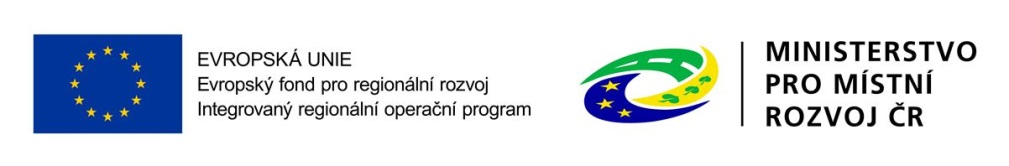 32. A 33. Výzva IROP - „SŠ/VOŠ“ a „SŠ/VOŠ (SVL)“
Indikátory výstupu:

5 00 01 – Kapacita podporovaných zařízení péče o děti nebo vzdělávacích zařízení
Povinný indikátor pro všechny projekty. Žadatel uvede cílovou hodnotu projektu, kterou se zavazuje naplnit.  
Výchozí hodnota: 0
Cílová hodnota: plánovaná maximální okamžitá kapacita projektem podpořených učeben
Dosažená hodnota: dosažená maximální okamžitá kapacita projektem podpořených učeben; Hodnota je naplňována k datu ukončení realizace projektu.
Tolerance: +/- 10 %
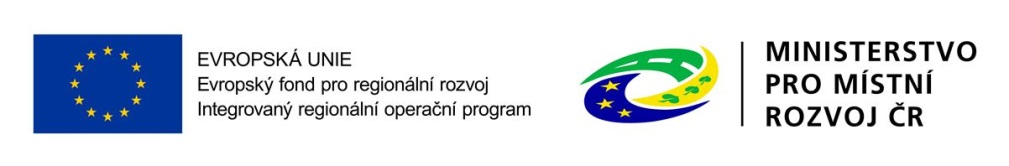 32. A 33. Výzva IROP - „SŠ/VOŠ“ a „SŠ/VOŠ (SVL)“
Indikátory výstupu:

5 00 00 – Počet podpořených vzdělávacích zařízení
Povinný indikátor pro všechny projekty. Žadatel uvede cílovou hodnotu projektu, kterou se zavazuje naplnit.  
Výchozí hodnota: 0
Cílová hodnota: plánovaný počet projektem podpořených zařízení
Dosažená hodnota: skutečný počet projektem podpořených zařízení; Hodnota je naplňována k datu ukončení realizace projektu.
Tolerance: žádná
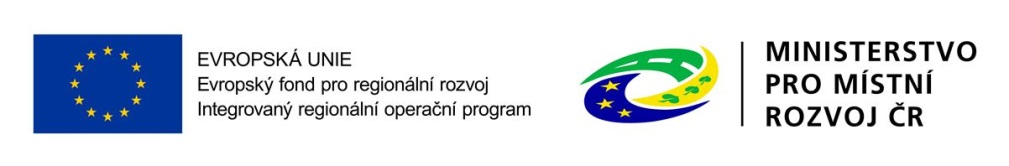 32. A 33. Výzva IROP - „SŠ/VOŠ“ a „SŠ/VOŠ (SVL)“
Udržitelnost 
- 5 let od provedení poslední platby příjemci ze strany ŘO IROP
V době udržitelnosti projektu musí veškerý pořízený investiční majetek sloužit pouze k účelu poskytování stejných služeb a provádění aktivit projektu pro stejné klienty cílové skupiny, ke kterým se příjemce zavázal v žádosti o podporu.
V době udržitelnosti bude prováděna kontrola prostřednictvím Zpráv o udržitelnosti projektu, ex-post analýzy rizik a ex-post kontroly. Po dobu udržitelnosti je příjemce povinen prokázat fungování služeb v druhu a kapacitě, kterou určil v žádosti o podporu.
V době udržitelnosti musí být dodržovány cílové hodnoty indikátorů stanovené v Rozhodnutí/Stanovení výdajů. 
V ZoR projektu a ZoU projektu příjemce uvádí informace požadované v kapitole 5 Specifických pravidel.
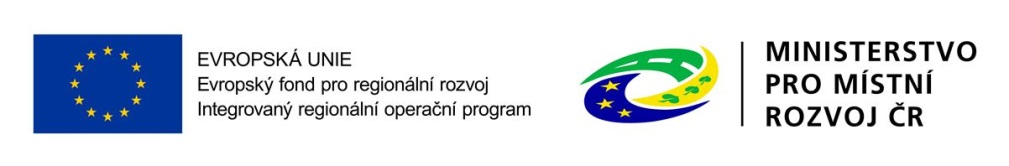 DĚKUJEME VÁM ZA POZORNOSTMgr. Martina Fišerová
Mgr. Ondřej Pešek
Ministerstvo pro místní rozvoj ČR
Odbor řízení operačních programůE-mail: ondrej.pesek@mmr.cz
Konzultační servis
Centrum pro regionální rozvoj České republiky 
– krajská oddělení:http://www.crr.cz/cs/crr/kontakty-irop
http://www.dotaceEu.cz/irop
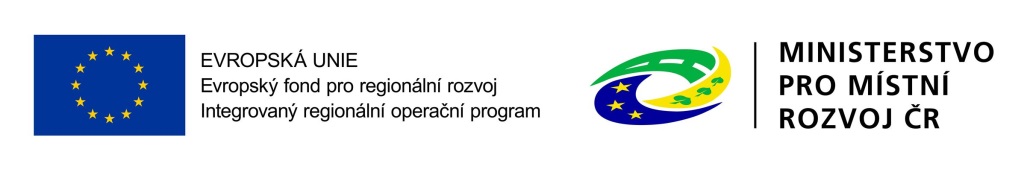 47